Anatomy of the Respiratory System
Mrs Musyimi J.M
1
Respiratory System
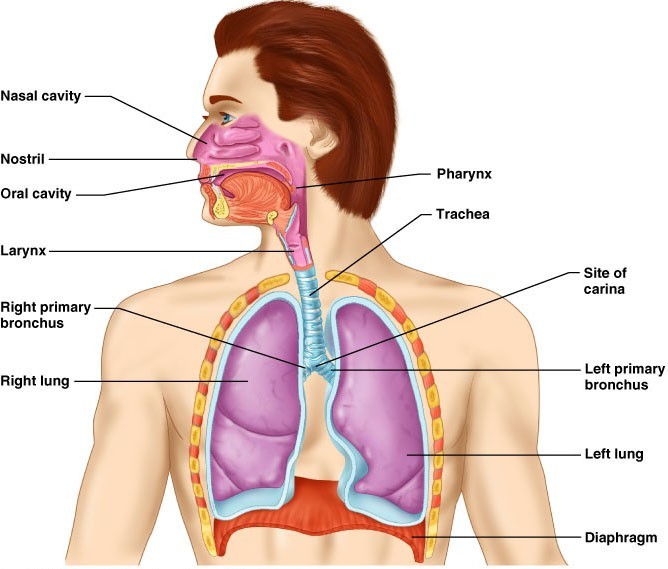 2
Figure 22.1
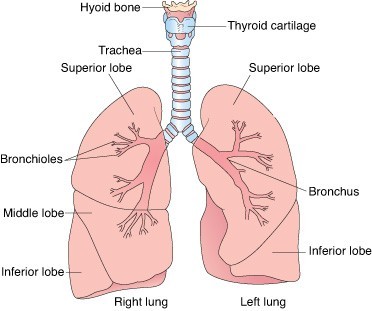 3
Respiratory System Anatomy
Structurally composed of:
1. Upper respiratory system
Nose, pharynx and associated structures
2. Lower respiratory system
Larynx, trachea, bronchi and lungs
Respiratory muscles – diaphragm and other muscles  that promote ventilation
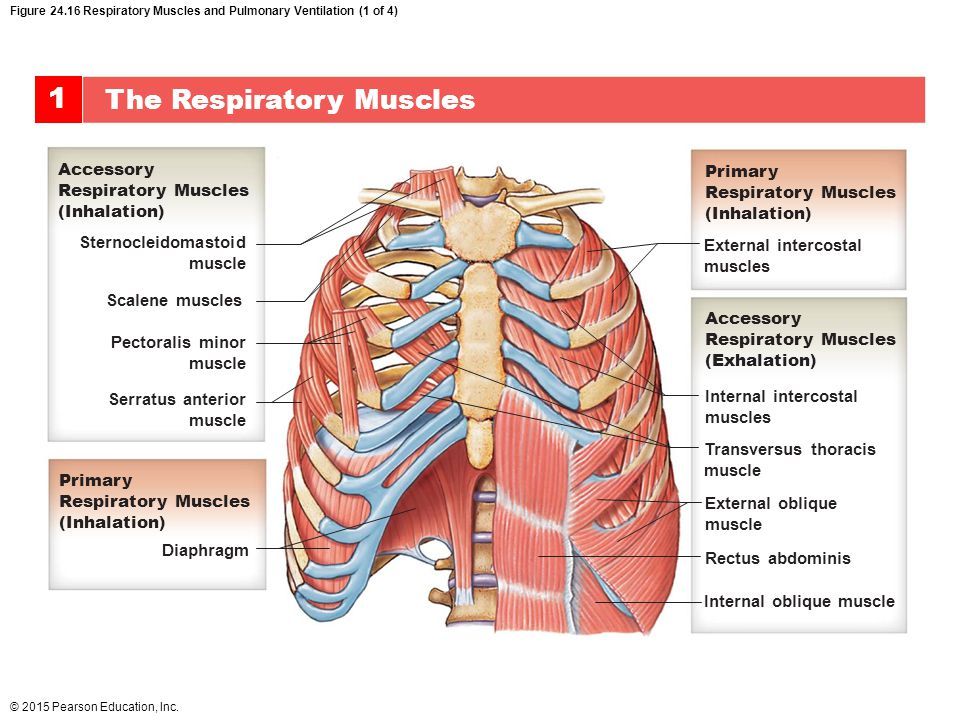 Function of the Nose
The only externally visible part of the respiratory  system that functions by:
Providing an airway for respiration
Moistening (humidifying) and warming the  entering air
Filtering inspired air and cleaning it of foreign  matter
Serving as a resonating chamber for speech
Housing the olfactory receptors
Structure of the Nose
The nose is divided into two regions
The external nose
The internal nasal cavity
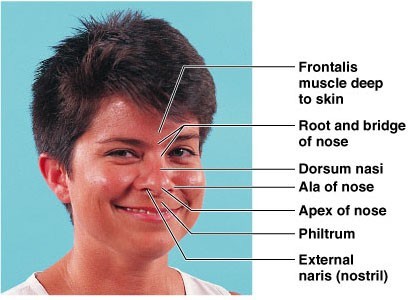 The external nose, including the root, bridge, dorsum  nasi, and apex
Philtrum – a shallow vertical groove inferior to the  apex
The external nares (nostrils) are bounded laterally by  the alae
Nasal Cavity
Lies in and posterior to the external nose
Is divided by a midline nasal septum
Opens posteriorly into the nasal pharynx via internal  nares
The ethmoid and sphenoid bones form the roof
The floor is formed by the hard and soft palates
Nasal Cavity
Vestibule – nasal cavity superior to the nares
Vibrissae – hairs that filter coarse particles from  inspired air
Olfactory mucosa
Lines the superior nasal cavity
Contains smell receptors
Nasal Cavity
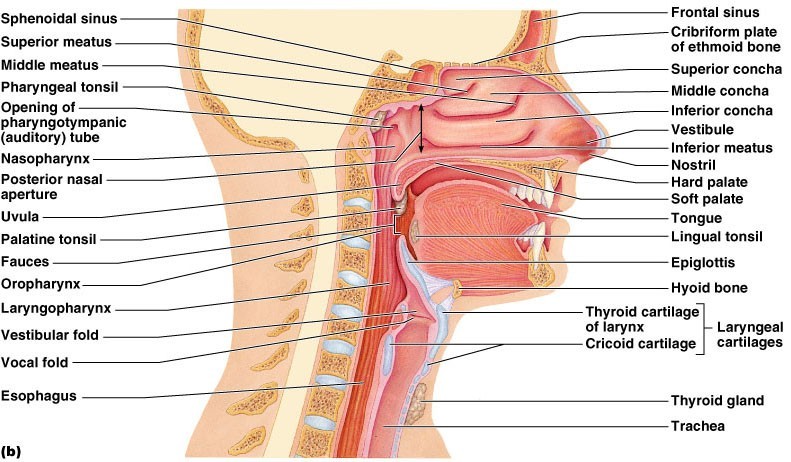 Fig1u5re 22.3b
Chapter 22, Respiratory System
In the Nasal Cavity
Inspired air is:
Humidified by the high water content in the nasal  cavity
Warmed by rich plexuses of capillaries
Ciliated mucosal cells remove contaminated mucus
Nasal Cavity
Contains Superior, medial, and inferior conchae which:
Protrude medially from the lateral walls
Increase mucosal area
Enhance air turbulence and help filter air
Sensitive mucosa triggers sneezing when stimulated  by irritating particles
Functions of the Nasal Mucosa and Conchae
During inhalation the conchae and nasal mucosa:
Filter, heat, and moisten air
During exhalation these structures:
Reclaim heat and moisture
Minimize heat and moisture loss
Paranasal Sinuses
Sinuses are air cavities found in bones that surround the nasal cavity
Sinuses lighten the skull and help to warm and  moisten the air
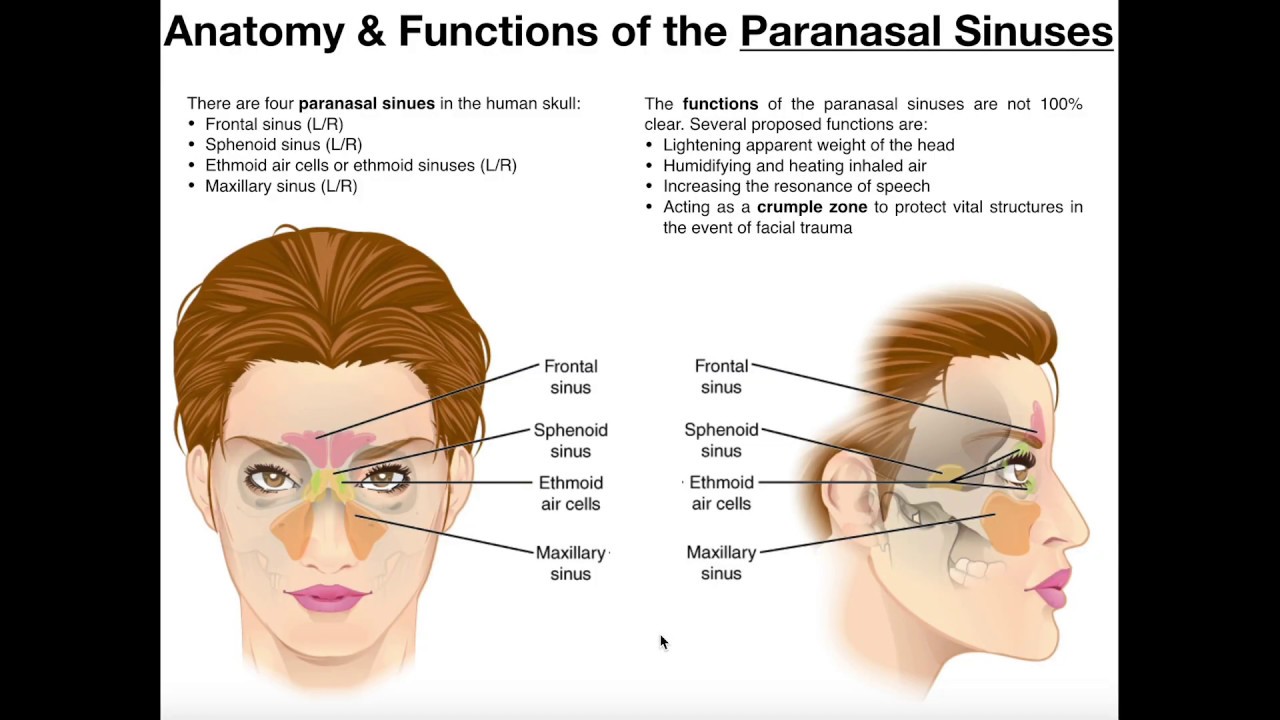 Pharynx
Funnel-shaped tube of skeletal muscle that connects  to the:
Nasal cavity and mouth superiorly
Larynx and esophagus inferiorly
Extends from the base of the skull to the level of the  sixth cervical vertebra
Pharynx
It is divided into three regions
Nasopharynx
Oropharynx
Laryngopharynx
Nasopharynx
Lies posterior to the nasal cavity, inferior to the  sphenoid, and superior to the level of the soft palate
Strictly an air passageway
Lined with pseudostratified columnar epithelium
Closes during swallowing to prevent food from  entering the nasal cavity
The pharyngeal tonsil lies high on the posterior wall
Pharyngotympanic (auditory) tubes open into the  lateral walls
Oropharynx
Extends inferiorly from the level of the soft palate to  the epiglottis
Serves as a common passageway for food and air
The epithelial lining is protective stratified  squamous epithelium
Palatine tonsils lie in the lateral walls
Lingual tonsil covers the base of the tongue
Laryngopharynx
Serves as a common passageway for food and air
Lies posterior to the upright epiglottis
Extends to the larynx, where the respiratory and  digestive pathways diverge
Larynx
Short passageway connecting laryngopharynx with trachea

Attaches to the hyoid bone and opens into the  laryngopharynx superiorly

Continuous with the trachea posteriorly
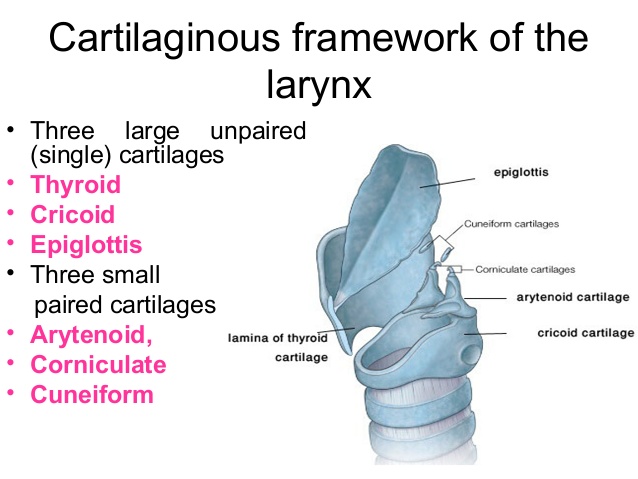 Framework of the Larynx
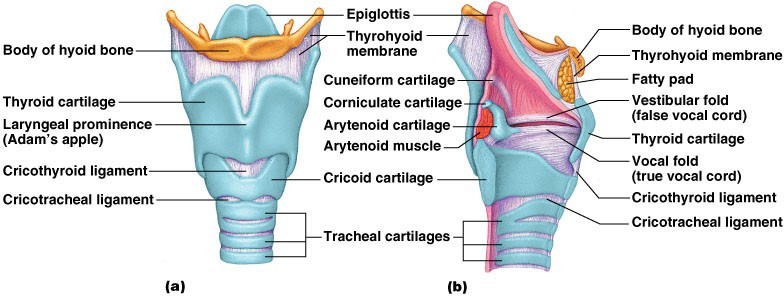 Functions of the Larynx
The three functions of the larynx are:
To provide a patent airway
To act as a switching mechanism to route air and  food into the proper channels
To function in voice production
Sphincter Functions of the Larynx
The larynx is closed during coughing, sneezing, and  Valsalva’s maneuver
Valsalva’s maneuver
Air is temporarily held in the lower respiratory tract  by closing the glottis
Causes intra-abdominal pressure to rise when  abdominal muscles contract
Helps to empty the rectum
Trachea
Flexible and mobile tube extending from the larynx  into the mediastinum
Extends from larynx to superior border of T5
Divides into right and left primary bronchi
Trachea
The trachea/ windpipe, is a 10-11 cm long fibrocartilaginous tube of the lower respiratory tract
Made up of 4 layers
Mucosa
Submucosa
Hyaline cartilage
Adventitia
Trachea Layers
Mucosa – made up of goblet cells and ciliated  epithelium
Submucosa – connective tissue deep to the mucosa
Hyaline cartilage -16-20 C-shaped rings of hyaline  cartilage
Adventitia – outermost layer
Trachea
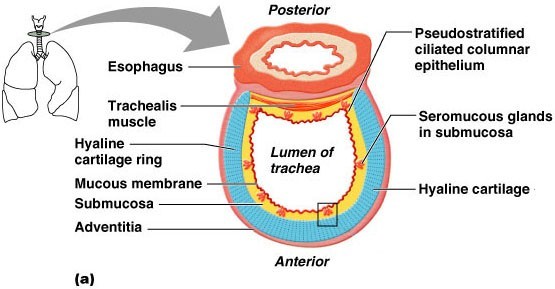 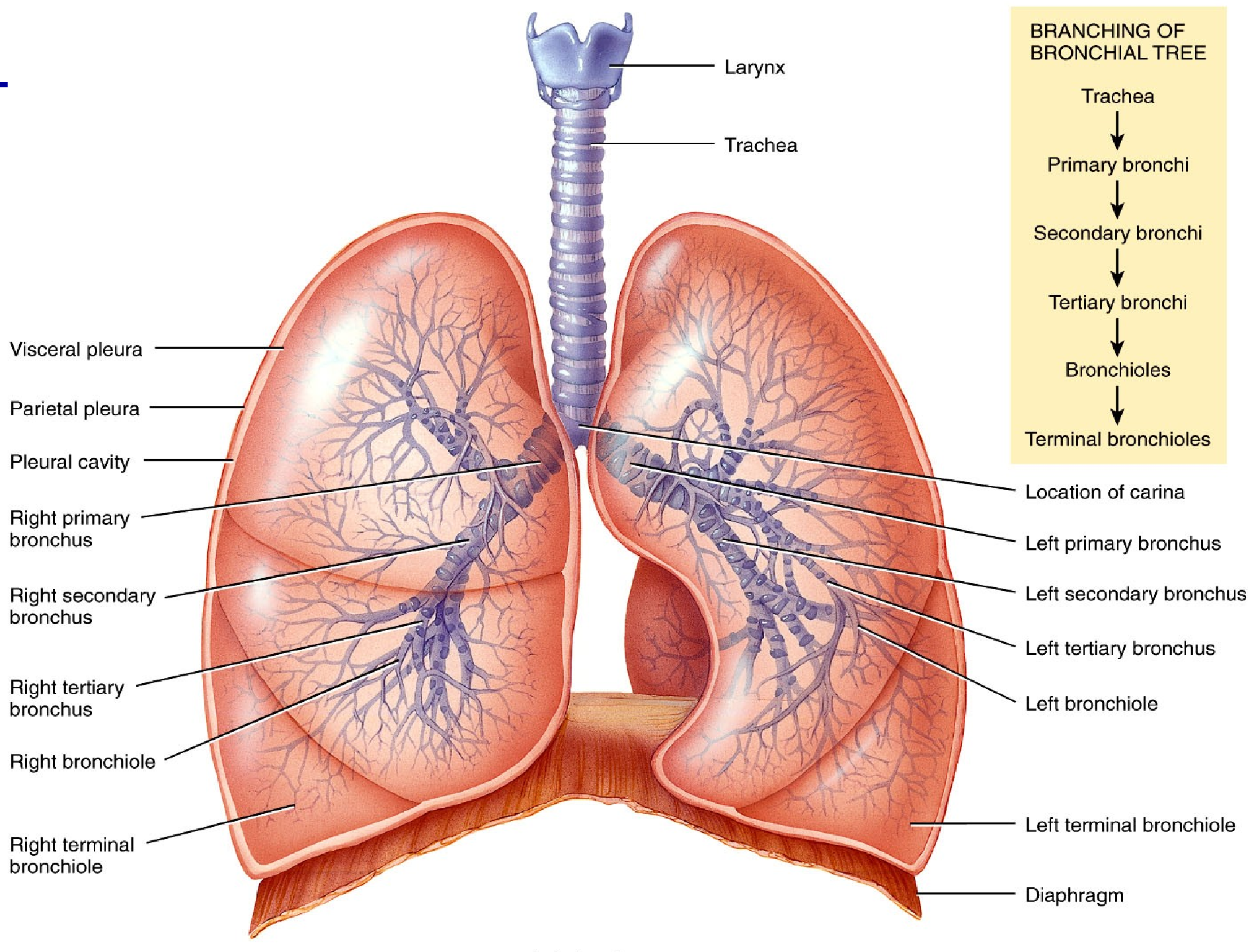 Bronchi
The  last tracheal cartilage marks the  end of the trachea and the beginning of the right and  left bronchi
Bronchi subdivide into secondary bronchi, each  supplying a lobe of the lungs
Air passages undergo 23 orders of branching in the  lungs
Bronchial Tree
Tissue walls of bronchi mimic that of the trachea
However, as conducting tubes become smaller, several structural  changes occur
Cartilage support structures reduces 
Epithelium types change
Amount of smooth muscle increases
Bronchioles
Consist of cuboidal epithelium
Have a complete layer of circular smooth muscle
Lack cartilage support and mucus-producing cells
The Lungs
Lungs occupy all of the thoracic cavity except the  mediastinum
The lungs have several parts
Root – site of vascular and bronchial attachments
Costal surface – anterior, lateral, and posterior  surfaces in contact with the ribs
Apex – narrow superior tip
Base – inferior surface that rests on the diaphragm
Hilus – indentation that contains pulmonary and  systemic blood vessels
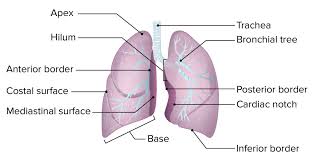 Pleura of the Lungs
Each lung enclosed by double-layered pleural  membrane
Parietal pleura – lines wall of thoracic cavity
Visceral pleura – covers lungs themselves
Pleural cavity is space between layers
Pleural fluid reduces friction, produces surface  tension (stick together)
Lungs
There are two lungs separated from each other by the heart and other  structures in the mediastinum
The left lung has an impression/cavity called Cardiac notch that  accommodates the heart
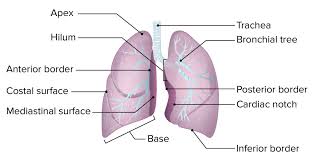 Lungs
Left lung – separated into upper and lower lobes by  the oblique fissure
Right lung – separated into three lobes by the  oblique and horizontal fissures
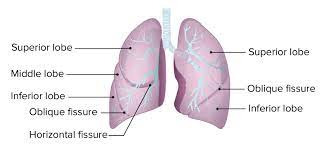 Gross Anatomy of Lungs
Oblique & horizontal fissure in right lung results in 3 lobes  Oblique fissure only in left lung produces 2 lobes
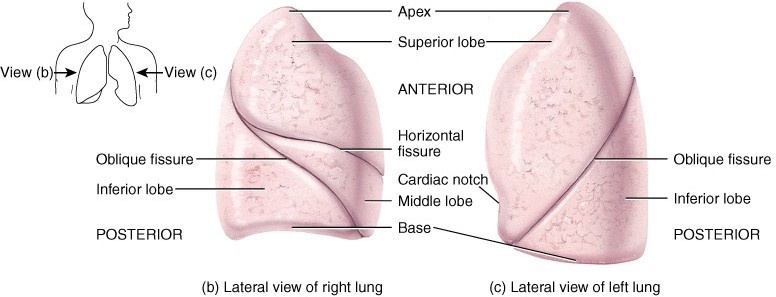 Chapter 22, Respiratory System
Mediastinal Surface of Lungs
Blood vessels & airways enter lungs at hilum
Forms root of lungs
Covered with pleura (parietal becomes visceral)
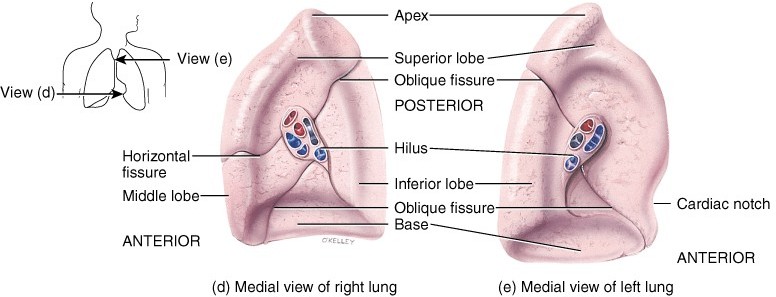 Alveoli
The respiratory tree broncioles terminate in cup shaped sacs called alveoli
They are the sites for gaseous exchange in the lungs
Types of Alveolar cells
2 types of alveolar cells
  Type I pneumocyte (composed of simple squamous epithelium
-Allow for gas exchange
Type II pneumocyte - secrete pulmonary surfactant
-Surfactant prevents alveoli from collapsing
67
Blood Supply to Lungs
Lungs are perfused by two circulations: pulmonary  and bronchial circulations
Pulmonary circulation composed  of pulmonary arteries and pulmonary veins.

a. Pulmonary Circulation
Pulmonary arteries – bring systemic venous blood from the heart  to be oxygenated
Pulmonary veins – carry oxygenated blood from  respiratory zones to the heart
Blood Supply to Lungs ctd...
b. Bronchial Circulation
Bronchial arteries – provide systemic blood to the  lung tissue
Arise from aorta and enter the lungs at the hilus
Supply all lung tissue except the alveoli
Bronchial veins anastomose with pulmonary veins
Pulmonary veins carry most venous blood back to  the heart
THE END